Preaching The Life of Jesus - a Life of Development & Preparation of His Apostles Luke 16:16
Preaching Jesus
It means preaching …
His origin, identity and nature.
The prophesied Messiah.
The life He lived in the flesh.
2
Preaching the Life of Jesus…
A life of sacrifice
A life of faith and submission to His Father
A life of teaching.
A life of prayer.
A life that served as a foundation for His kingdom/ church and establishment of the New Covenant.
A life of development and training of His chosen apostles (“the twelve”; i.e., Mark 3:16; 1 Cor. 15:5)
3
[Speaker Notes: Matt 16:24-25
 Then Jesus said to His disciples, "If anyone wishes to come after Me, he must deny himself, and take up his cross and follow Me. (cf., Matthew 19:21)

Walk as He walked.]
Prayerfully selected by Jesus & the Father
Mark 3:13-19; “He went up to the mountain and summoned those whom He Himself wanted…”
Luke 6:12-14, “It was at this time that He went off to the mountain to pray, and He spent the whole night in prayer to God. 13 And when day came, He called His disciples to Him and chose twelve of them, whom He also named as apostles…”
4
[Speaker Notes: Some of John’s disciples began their life of discipleship as disciples of John the Baptist. “Behold the Lamb of God who takes away the sins of the world”. (John 1:29-42)]
What is an apostle?
Defined: one sent forth on a mission. 
Jesus selection of specific 12 for a mission.   (Luke 6:13; 9:10)
Paul’s apostleship. (1 Corinthians 9:1; 15:8; Galatians 1:10-12)
5
[Speaker Notes: Luke 9:10-11
When the apostles returned, they gave an account to Him of all that they had done. Taking them with Him, He withdrew by Himself to a city called Bethsaida.]
What is an apostle?
Qualifications: (Acts 1:21-26)
One who “accompanied” the Lord from John the Baptist until His ascension.
A witness of the resurrected Christ.
6
The training of the 12
Often took them “aside” to teach and prepare them for the work they had to do.
Matt. 20:17-19; “He took the twelve disciples aside by themselves…” (16:21)
Mark 9:35; 10:32; “…And again He took the twelve aside and began to tell them what was going to happen to Him…”
7
The apostles’ efforts to learn
“Explain to us…” (Matthew 13:36; 15:15; cf., Acts 8:30-34)
“Teach us…” (Luke 11:1)
8
The apostles’ efforts to learn
Things they should have learned from Jesus:
Humility - (Matthew 18:3; Luke 14:7-11; Luke 22:24-27)
The need to focus on the spiritual - (Matthew 6:24; 15:8, 19; 19:23; John 18:36)
The purpose of Jesus life - (Mark 8:31; 9:30-31; 10:33-34; Matthew 20:28)
9
[Speaker Notes: The Three Major Passion Predictions in Mark
Three times in Mark 8–10 Jesus predicts his death, the disciples fail to understand or to respond appropriately, and he then teaches them about discipleship.
Jesus will suffer, be rejected, killed, and will rise after three days (8:31)
Peter rebukes Jesus (8:32–33)Jesus commands them to deny themselves, take up their cross, and follow him (8:33–9:1)

Jesus will be delivered, killed, and will rise after three days (9:30–31)
The disciples do not understand the saying and are afraid to ask him about it (9:32)
Jesus teaches that the first must be last and that those who receive children in his name receive him (9:33–50)

Jesus will be delivered, condemned, mocked, flogged, killed, and will rise after three days (10:33–34)
James and John ask that they may sit next to Jesus in his glory (10:35–37)
Jesus teaches that, to be great, they must become servants; to be first, they must become slaves; and that he came to serve by giving his life as a ransom for many (10:38–45)]
The training of the 12
Jesus also demonstrated how they were to act.
"Do you know what I have done to you?  13 You call Me Teacher and Lord; and you are right, for so I am.  14 If I then, the Lord and the Teacher, washed your feet, you also ought to wash one another's feet. For I gave you an example that you also should do as I did to you.” (John 13:12-15)
10
Apostolic Authority
The Apostles given specific promises & authority. 
“I will give you the keys of the kingdom… Whatever you bind on earth, shall have been bound in heaven…” (Matthew 16:19; 10:40; Luke 10:16; John 13:20)
Understood by the apostles. (2 Corinthians 5:20)
11
[Speaker Notes: Matt 10:40-41
He who receives you receives Me, and he who receives Me receives Him who sent Me. 

Luke 10:16
The one who listens to you listens to Me, and the one who rejects you rejects Me; and he who rejects Me rejects the One who sent Me." 

John 13:20
"Truly, truly, I say to you, he who receives whomever I send receives Me; and he who receives Me receives Him who sent Me."]
Apostolic Authority
3 promises to the apostles re: the Holy Spirit:
John 14:26, “…He will teach you all things, and bring to your remembrance all that I said to you.”
John 15:26, “…He will testify about Me.”
John 16:13, “…He will guide you into all the truth.”
12
[Speaker Notes: Matt 10:40-41
He who receives you receives Me, and he who receives Me receives Him who sent Me. 

Luke 10:16
The one who listens to you listens to Me, and the one who rejects you rejects Me; and he who rejects Me rejects the One who sent Me." 

John 13:20
"Truly, truly, I say to you, he who receives whomever I send receives Me; and he who receives Me receives Him who sent Me."]
Apostolic Authority
The apostles spoke with divine authority:
“… the things which I write to you are the Lord’s commandment.” (1 Corinthians 14:37)
We “…should remember… the commandment of the Lord and Savior spoken by your apostles.” (2 Peter 3:2)
13
[Speaker Notes: Matt 10:40-41
He who receives you receives Me, and he who receives Me receives Him who sent Me. 

Luke 10:16
The one who listens to you listens to Me, and the one who rejects you rejects Me; and he who rejects Me rejects the One who sent Me." 

John 13:20
"Truly, truly, I say to you, he who receives whomever I send receives Me; and he who receives Me receives Him who sent Me."]
Apostolic Authority
The apostles spoke with divine authority:
“The things you have learned and received and heard and seen in me, practice these things, and the God of peace will be with you.” (Philippians 4:9)
14
[Speaker Notes: Matt 10:40-41
He who receives you receives Me, and he who receives Me receives Him who sent Me. 

Luke 10:16
The one who listens to you listens to Me, and the one who rejects you rejects Me; and he who rejects Me rejects the One who sent Me." 

John 13:20
"Truly, truly, I say to you, he who receives whomever I send receives Me; and he who receives Me receives Him who sent Me."]
Who Has authority?
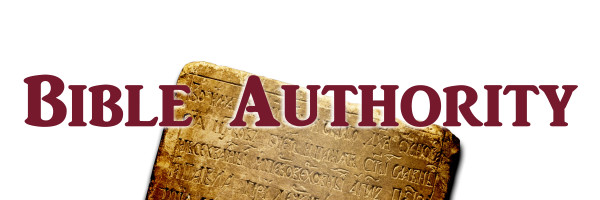 [Speaker Notes: RE: The apostles, note also Phil. 3:17, “join in following my example…” and 1 Cor. 11:1, be imitators of me as I am of Christ.

1 Cor. 15:24-26 - Jesus will one day give the Kingdom and all authority back to the Father.]
Jesus Specific Mission for the Apostles
Mark 16:15-16; “…go…and preach…”
Matt. 28:18-20 “…go…make disciples…baptizing…teaching them to observe…”
16
[Speaker Notes: Matt 10:40-41
He who receives you receives Me, and he who receives Me receives Him who sent Me. 

Luke 10:16
The one who listens to you listens to Me, and the one who rejects you rejects Me; and he who rejects Me rejects the One who sent Me." 

John 13:20
"Truly, truly, I say to you, he who receives whomever I send receives Me; and he who receives Me receives Him who sent Me."]
Conclusion/Application
We must continue also in the “apostles doctrine”. (Acts 2:42)
We need the teaching of the apostles to be properly “equipped”. (Ephesians 4:11-12)
We must obey apostolic commands and examples. (Philippians 4:9; 2 Thessalonians 2:15; 3:6)
17
[Speaker Notes: Matt 10:40-41
He who receives you receives Me, and he who receives Me receives Him who sent Me. 

Luke 10:16
The one who listens to you listens to Me, and the one who rejects you rejects Me; and he who rejects Me rejects the One who sent Me." 

John 13:20
"Truly, truly, I say to you, he who receives whomever I send receives Me; and he who receives Me receives Him who sent Me."]